Community Development Department
Department Purpose, Responsibilities and Budget
January 17, 2024
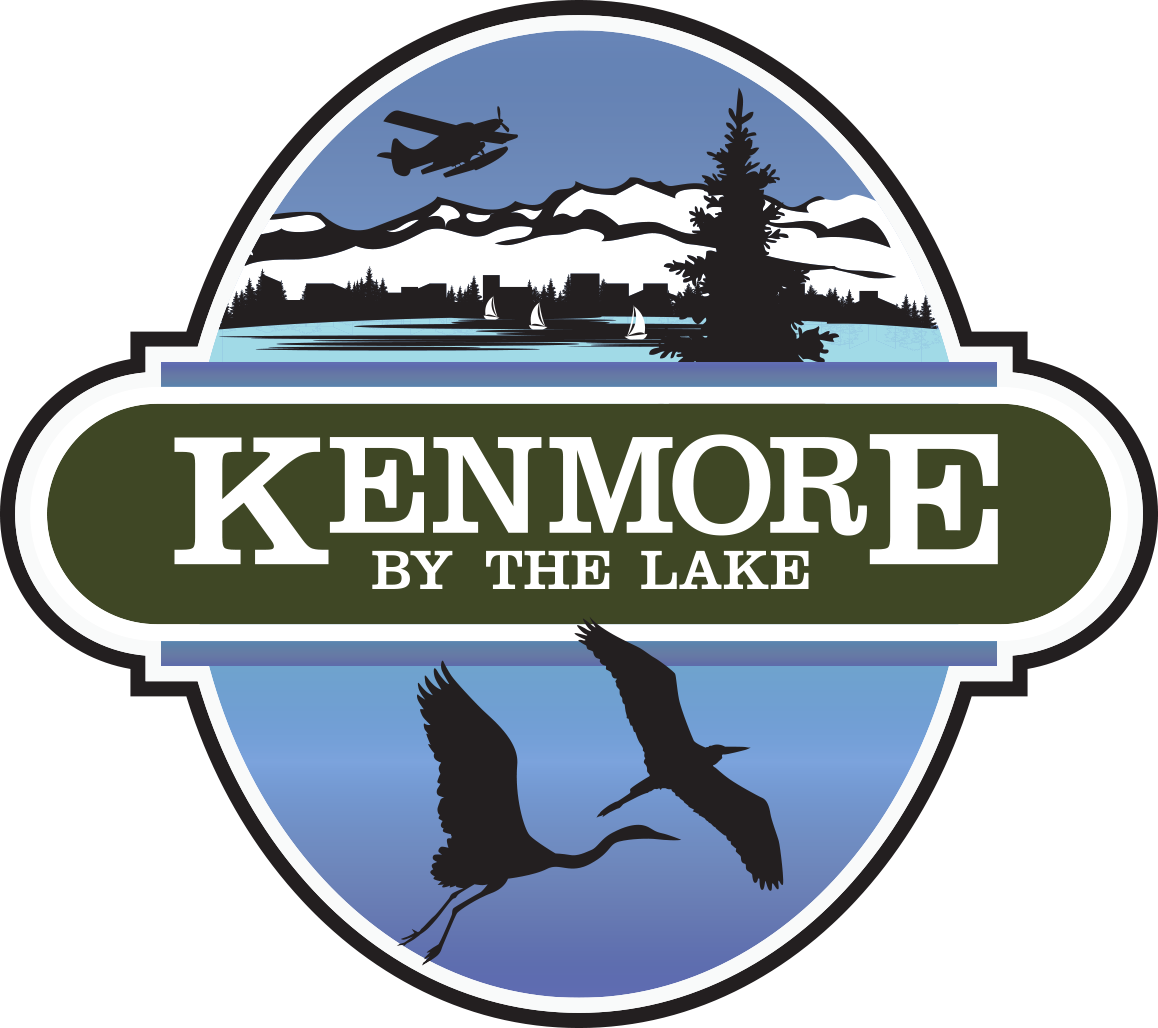 Community Development Department
Main Functions
Comprehensive Plan (state mandate)
Shoreline Master Program & Critical Areas (state mandate)
Downtown Plan
Affordable Housing Strategy and Policies; liaison with ARCH
Strategy and Policy Development
Special Projects (e.g. Aquatic Study, Arts, Tenant Protections)
Code/Regulation Development (e.g. zoning)
Park Planning (Park, Recreation, Open Space Plan)
Park Capital Improvement Projects
Emergency Management
2
Community Development DepartmentTeam and Responsibilities
Debbie Bent – DirectorStrategic Planning; Policy Development; Community Involvement; Council & Planning Commission Support; Represent City in Regional Partnerships; Emergency Manager
Todd Hall – Principal PlannerProject Management; Policy and Code Development; Planning Commission Docket; Grant Management
Shannon Tipple-Leen – Part Time Admin SpecialistAdministrative Support; Records Management; Website Support; Planning Commission Clerk
Maureen Colaizzi – Park Project ManagerProject Management Park Capital Projects; Park Planning; Grant Management; Park Recreation & Open Space (PROS) Plan
3
Community Development DepartmentBudget 2023-24
Expenditure Total Over Two Years: $2,038,723 (7% of General Fund)
Regular Staff Salaries & Wages: $1,236,199  (60.63%)
Interns & Temp Staff: $32,448 (1.59%)
Personnel Benefits: $414,650 (20.33%)
Consulting (Comp Plan $295k; Parks $10k; General $10k): $315,000 (15.45%)
Supplies, Minor Equipment, Equipment Replacement, Phone: $11,326 (0.55%)
Advertising, Postage, Legal Notices, Printing, Meetings, Software: $14,260 (0.69%)
Professional Dues, Training, Travel & Meals & Lodging: $13,840 (0.67%)
4
Community Development Department Budget 2023-24
Revenue Total: $335,000 
2023 Dept of Commerce Grant for Middle Housing: $170,000
2023  Dept of Commerce Grant Middle Housing: $40,000

2023-2024 Dept of Commerce Grant for Comp Plan Update: $125,000
5
Comments or Questions?
Debbie Bent
Community Development Directordbent@kenmorewa.gov
425-398-8900